ＳＯＭＰＯ パーク みえ＠桑名
桑名市とSOMPOグループの合同開催
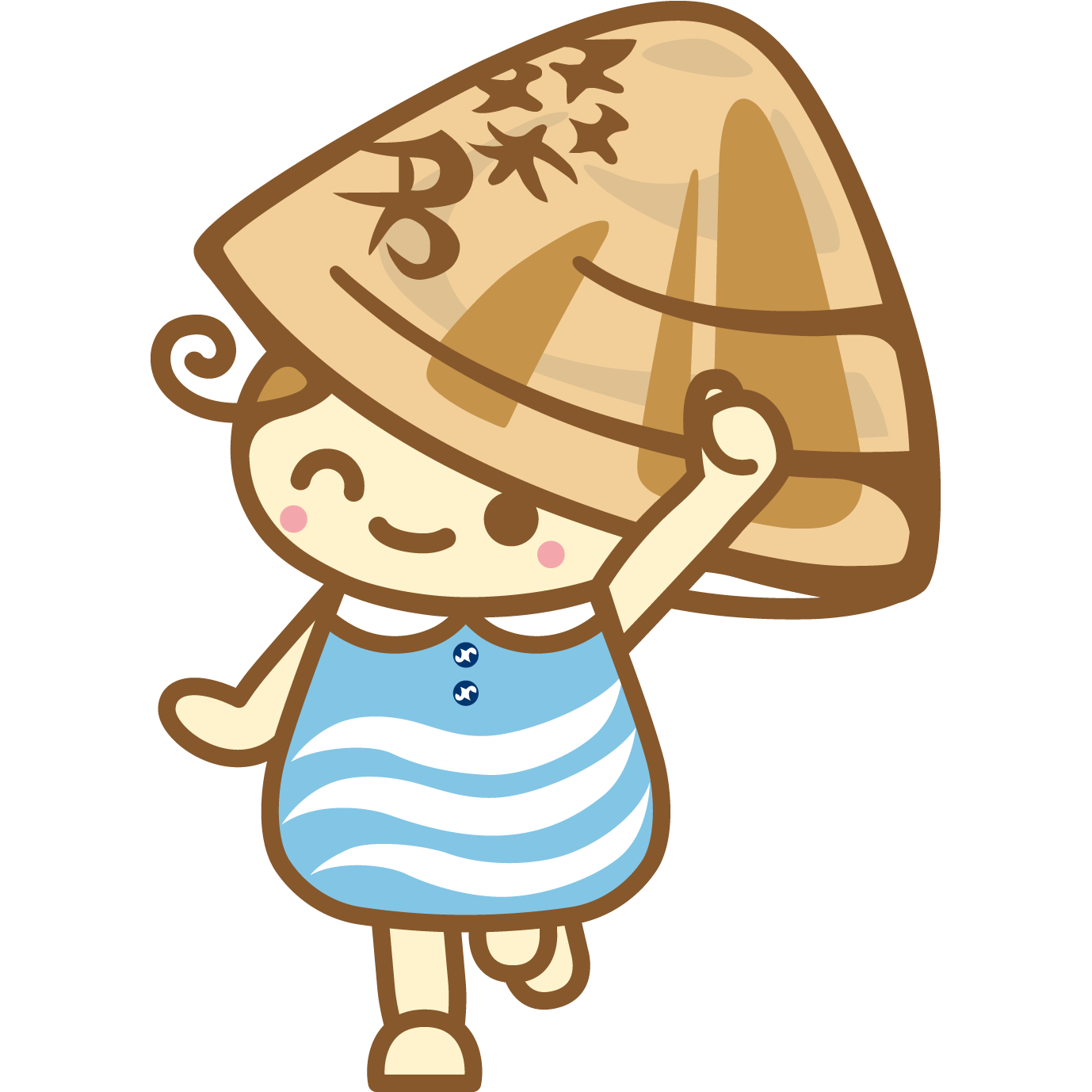 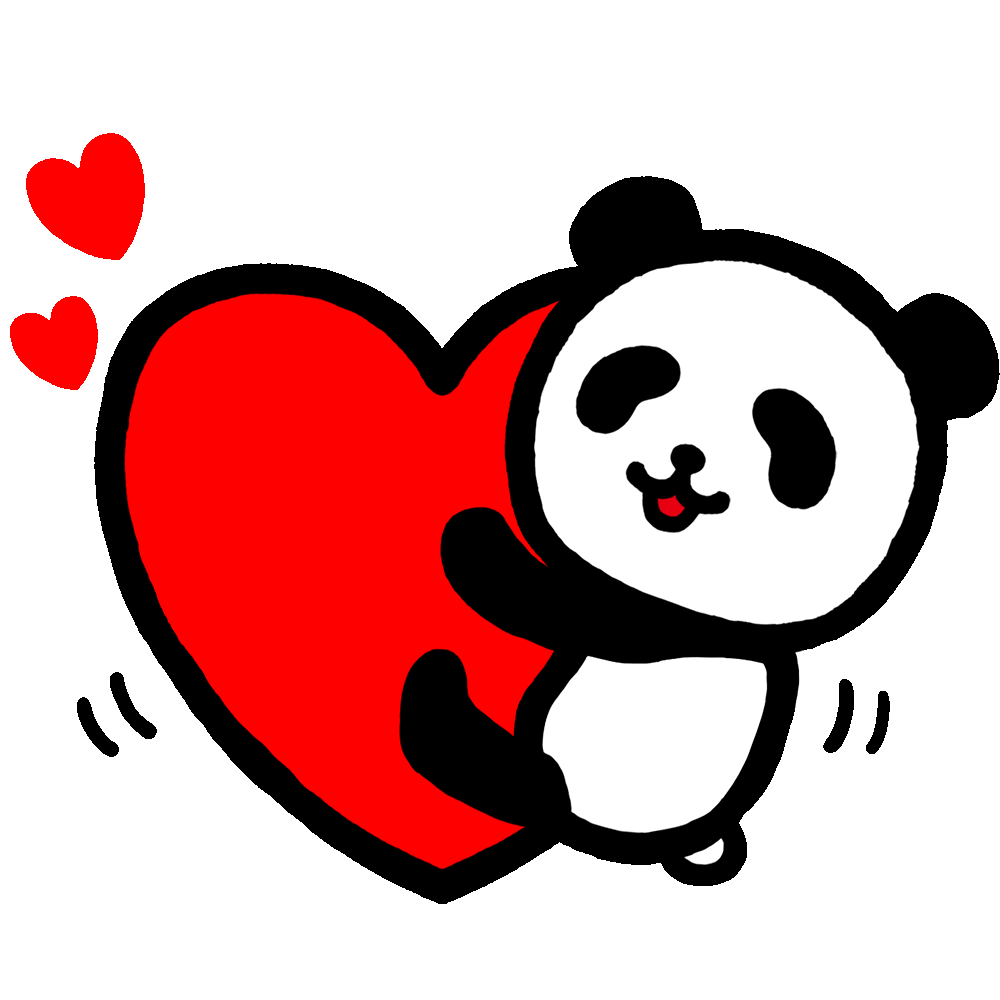 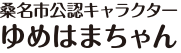 ～大切なご家族のために～
もっと安心・安全・健康な毎日を！
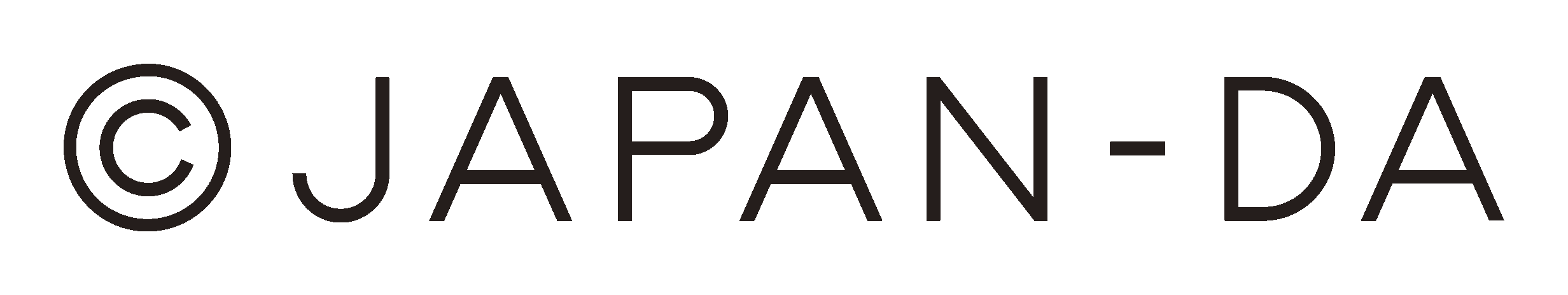 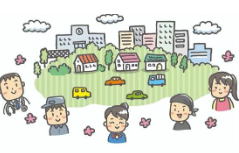 ×
桑名市における
自動運転実証実験
シニアドライバーの
運転寿命延伸に向けて
入場無料
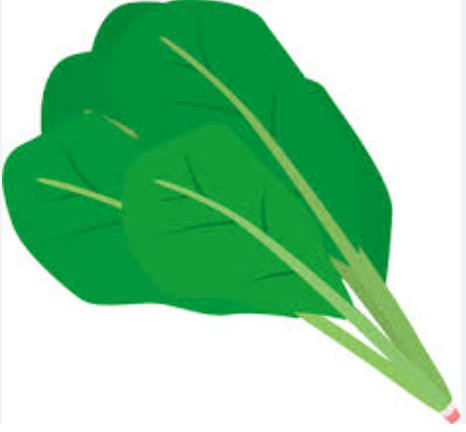 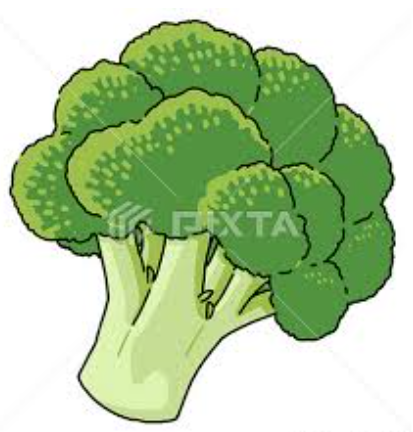 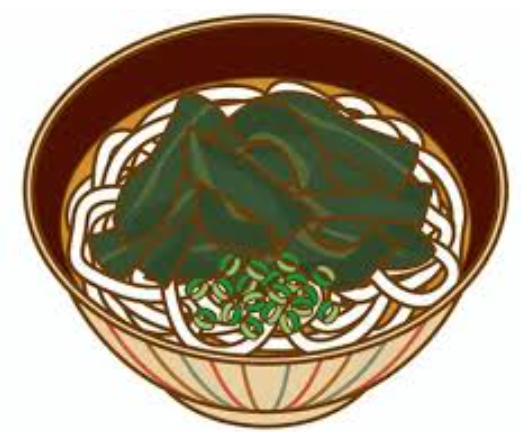 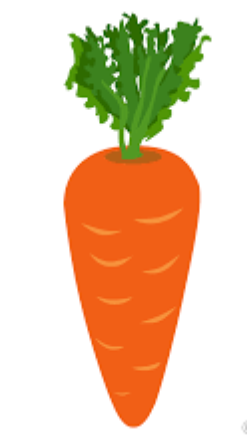 旬なお野菜などのお土産
温かいうどん・コーヒーを
無料でご準備しております！
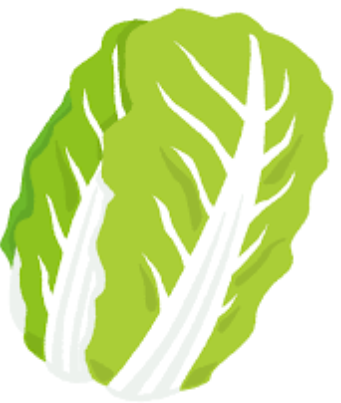 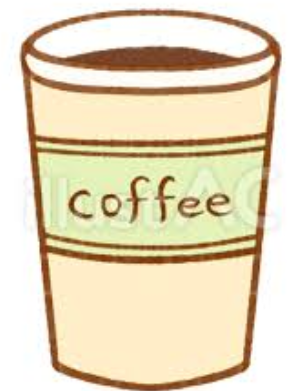 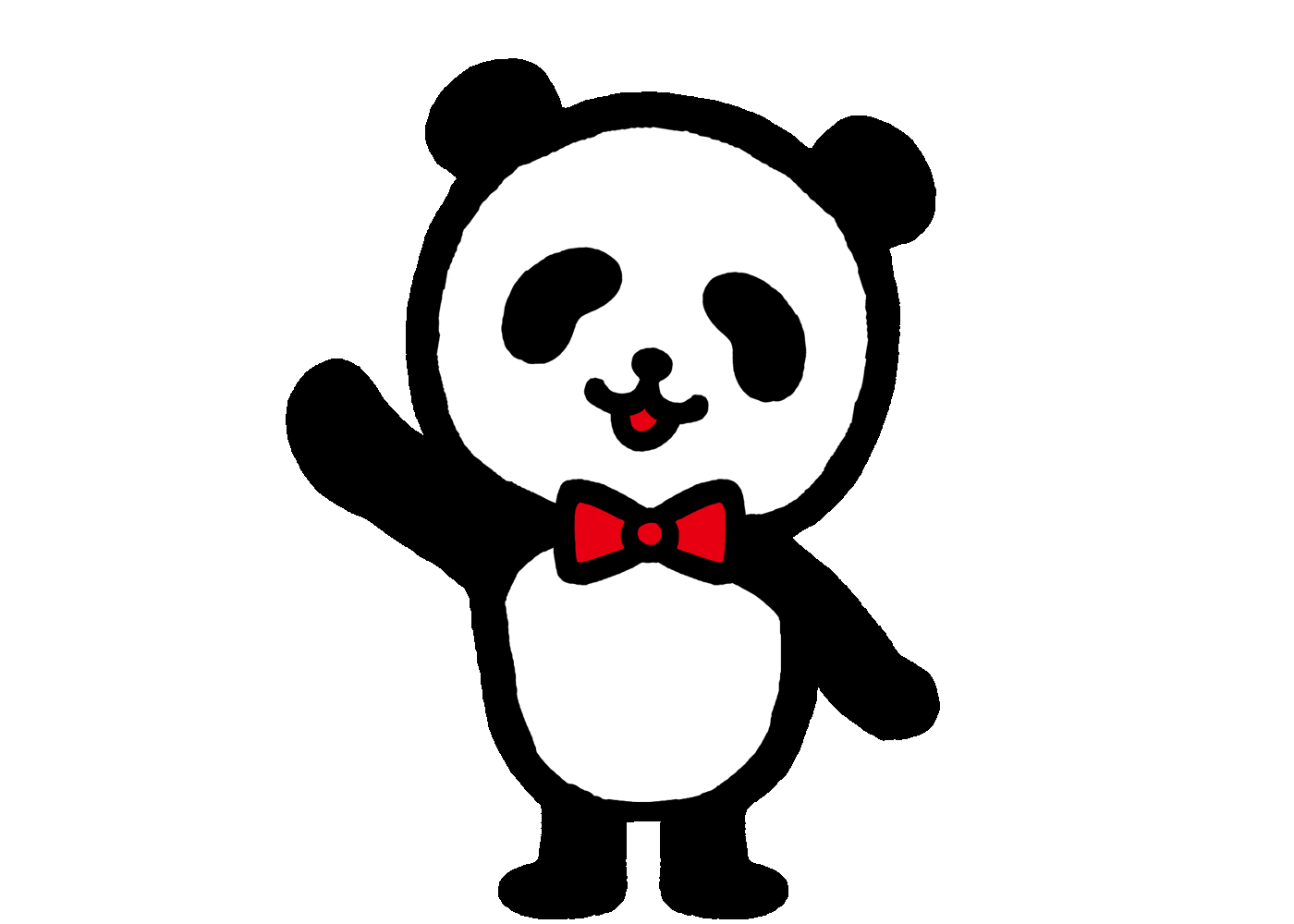 ご予約はこちら
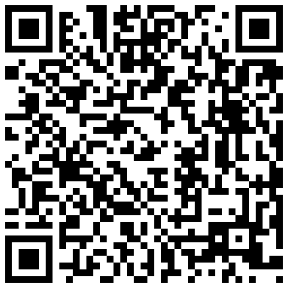 2025年1月30日(木)10時00分～16時00分
日時
場所
長島総合自動車学校〒511-1143　桑名市長島町西外面1306
※近鉄長島駅または指定駐車場（後日案内予定）
　からシャトルバスをご利用ください
損保ジャパンは、先進技術による安心・安全・健康な街づくりを支援しています　「安全なお車で健康な身体で安心の運転を！」　　目指せ、運転寿命の延伸！
代理店　　　　　（代理店コード）
　名張市希央台１番町２０番地
　（有）わかば共栄保険
　TEL　0595-64-7222
　FAX　0595-64-7227
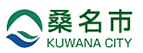 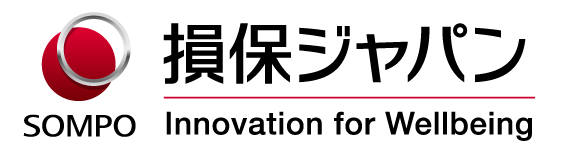 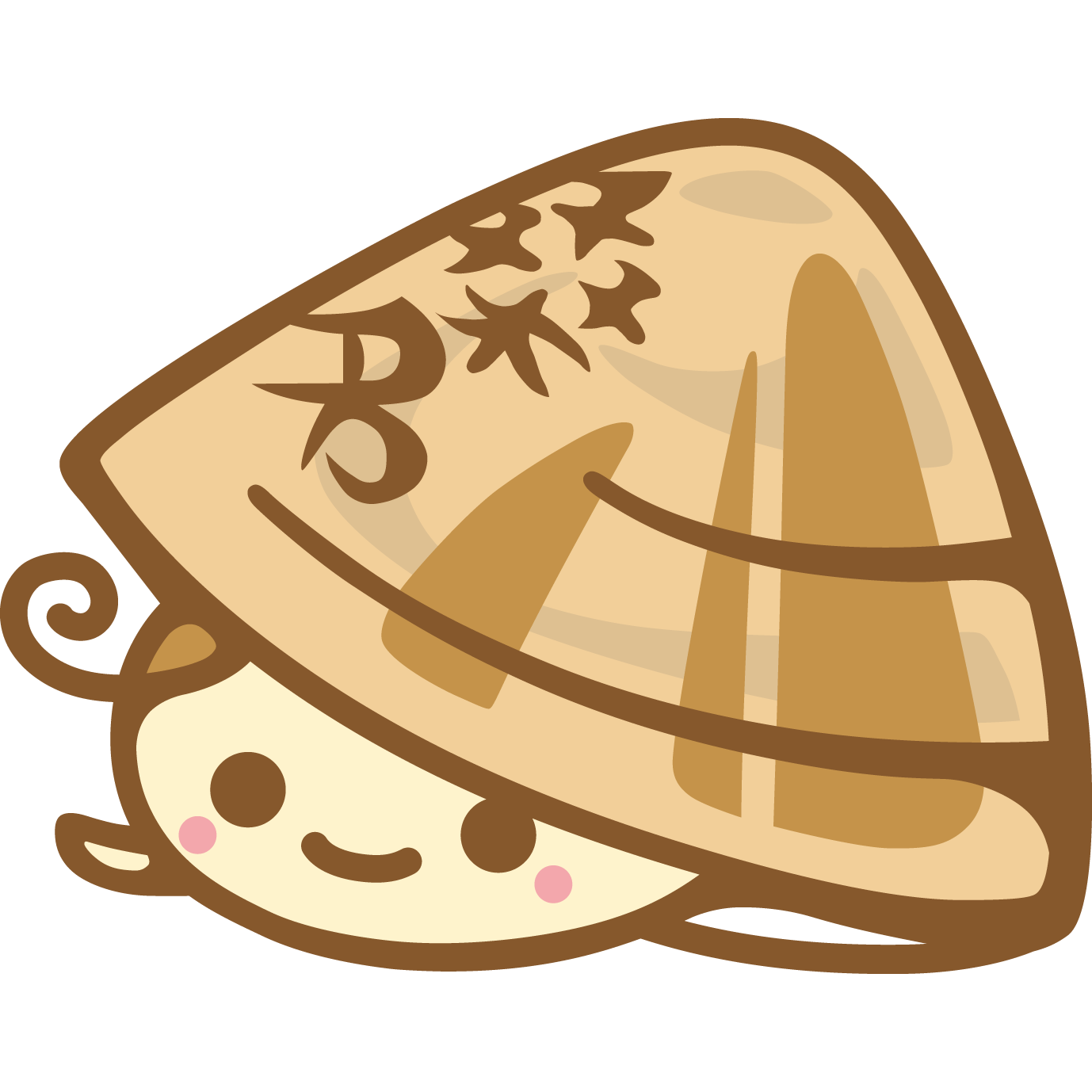 損害保険ジャパン株式会社  三重支店
主催
損害保険ジャパン株式会社  三重支店　　TEL 059-226-1800
本イベントに関するお問い合わせ先
ＳＯＭＰＯ パーク みえ＠桑名
楽しむ
体感する
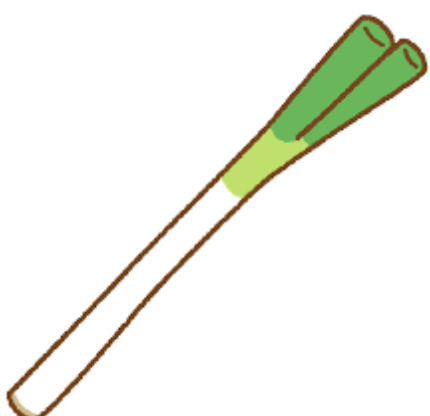 伸ばす
知る
入場無料
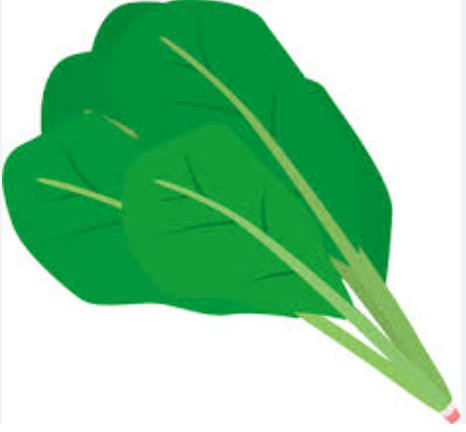 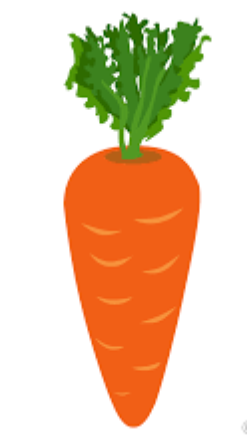 旬なお野菜などのお土産
温かいうどん　や　コーヒーを
無料でご準備しております！
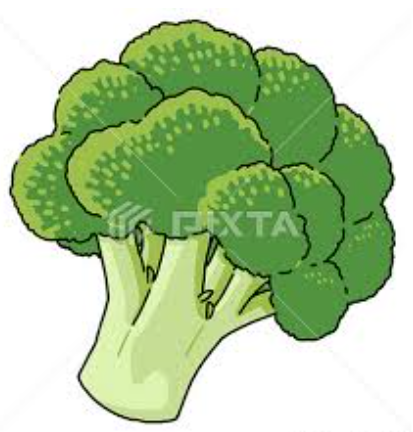 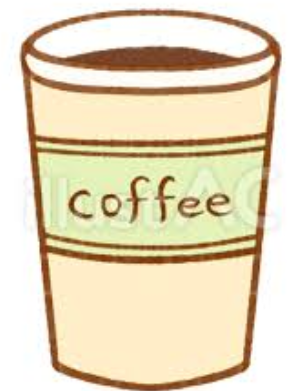 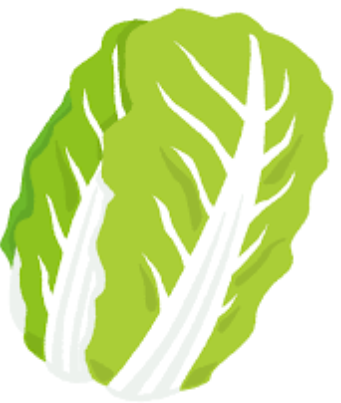 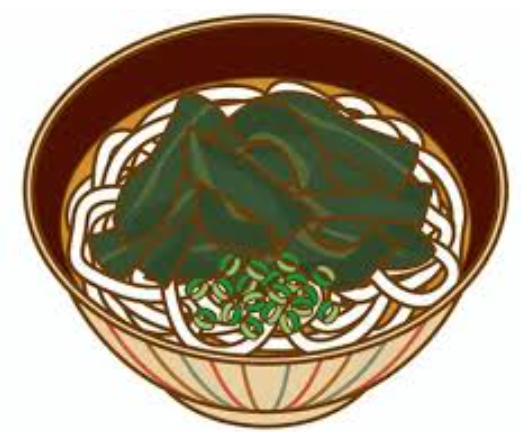 先進安全テクノロジーを
「体感」する！
頭と身体の健康から運転
寿命を「延伸」する！
特許技術
最新サポカー体感
各メーカーの多種多様な車を準備！
MEDEMIL
目の動きで事故リスクを測定！
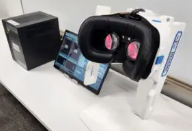 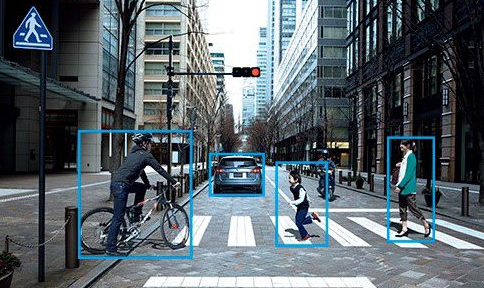 安全運転講習会
安全運転ｼﾐｭﾚｰﾀｰ体験
その他イベントで
思い切り「楽しむ」！
最新の交通ＤＸと未来の
桑名市を「知る」！
RIZAPによる健康体操教室
自動運転の実証実験※
RIZAPによる健康体操
交通ＤＸ座談会
健康リスクチェック
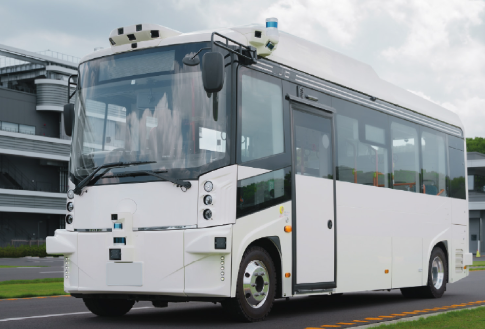 スタンプラリー
Minibus
ﾃｨｱﾌｫｰ
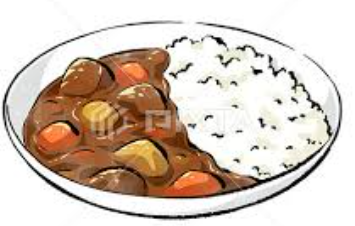 おに家のカレー、手羽先、たい焼き、パン
などを特別価格でご提供します。
美味しい、楽しいをいっぱい
詰め込んだイベントです！
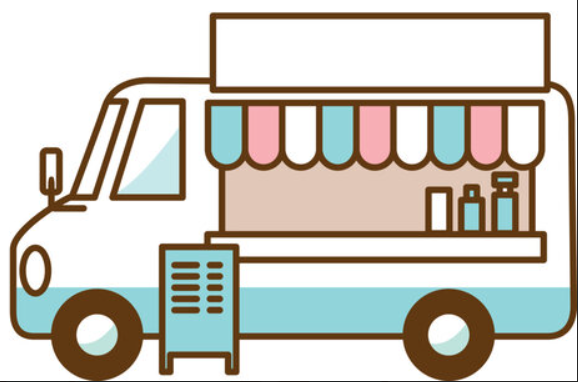 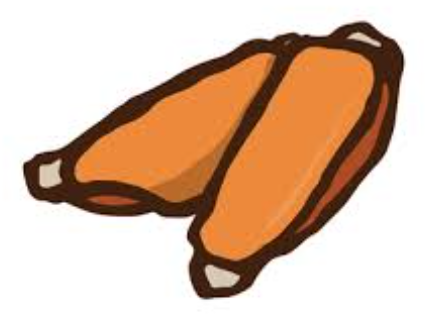 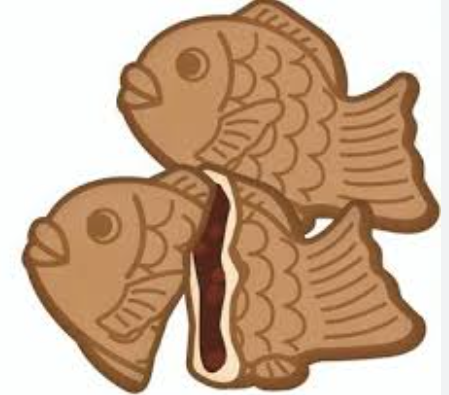 長島総合自動車学校〒511-1143　桑名市長島町西外面1306
※近鉄長島駅または、なばなの里から
シャトルバスで送迎します
長島総合自動車学校
長島総合自動車学校にはお車の駐車ができません。
近鉄長島駅または、指定駐車場（後日、案内予定）
から運行する専用シャトルバス（無料）
をご利用ください。
会
場
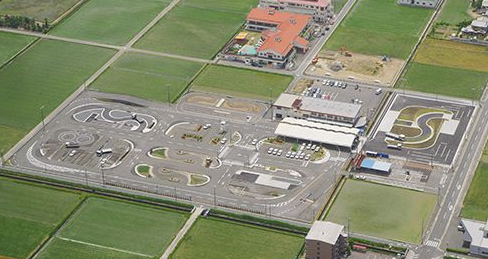 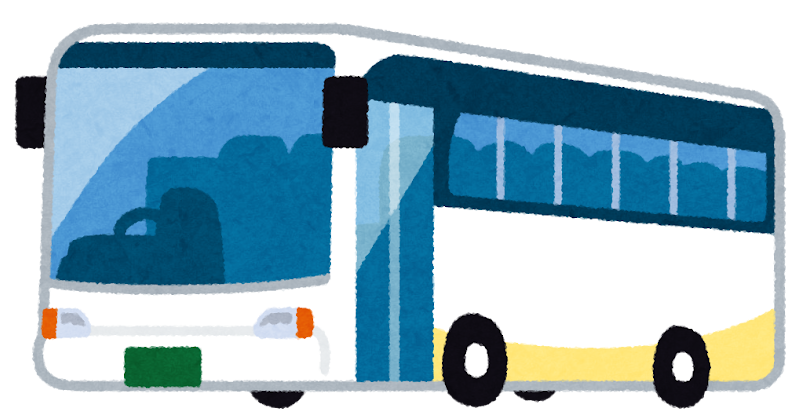